Handig hè?
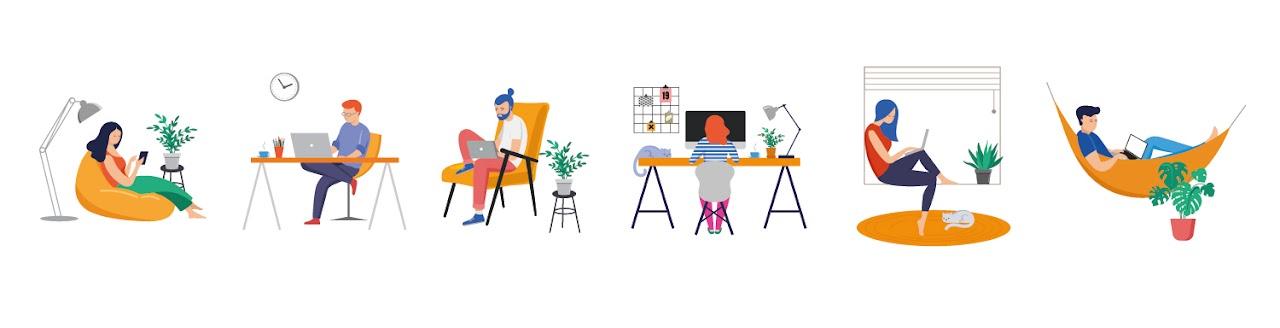 Thuis, op school of kantoor en buiten
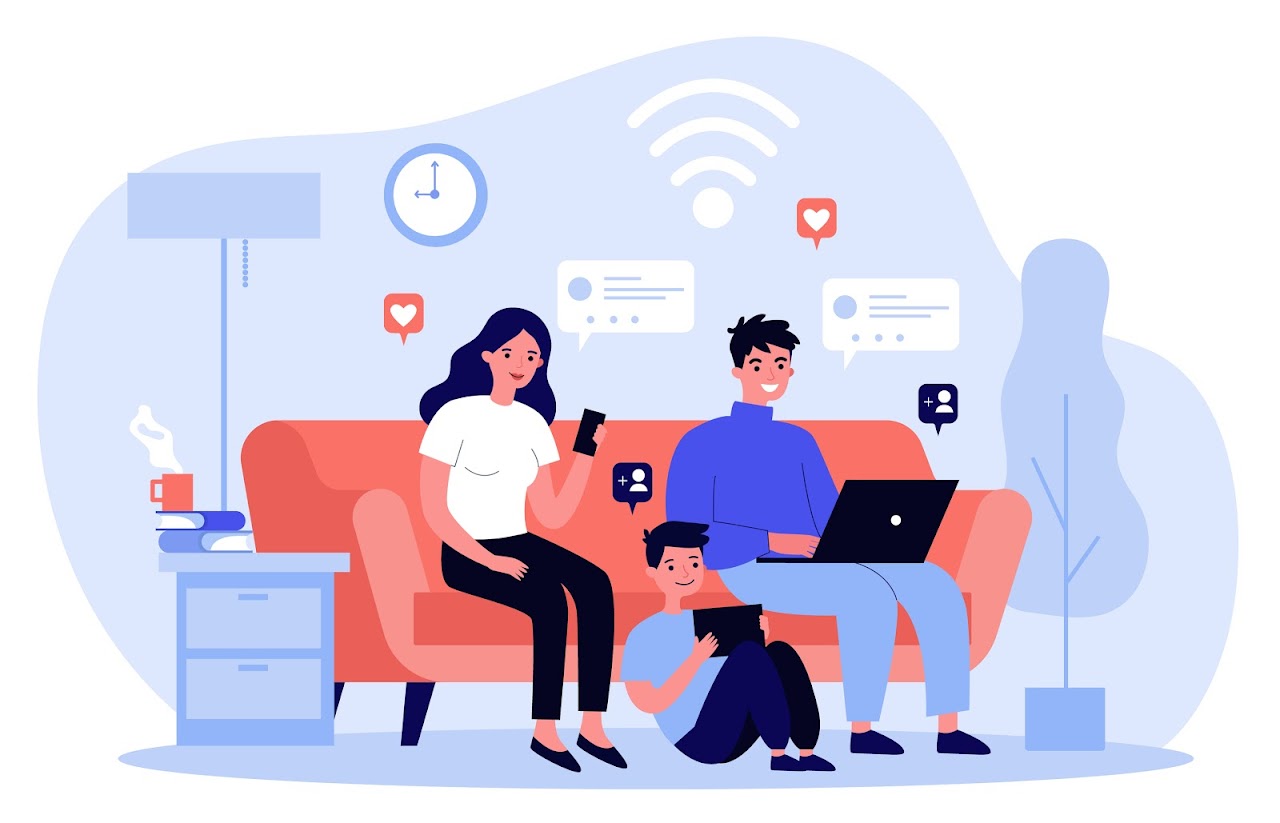 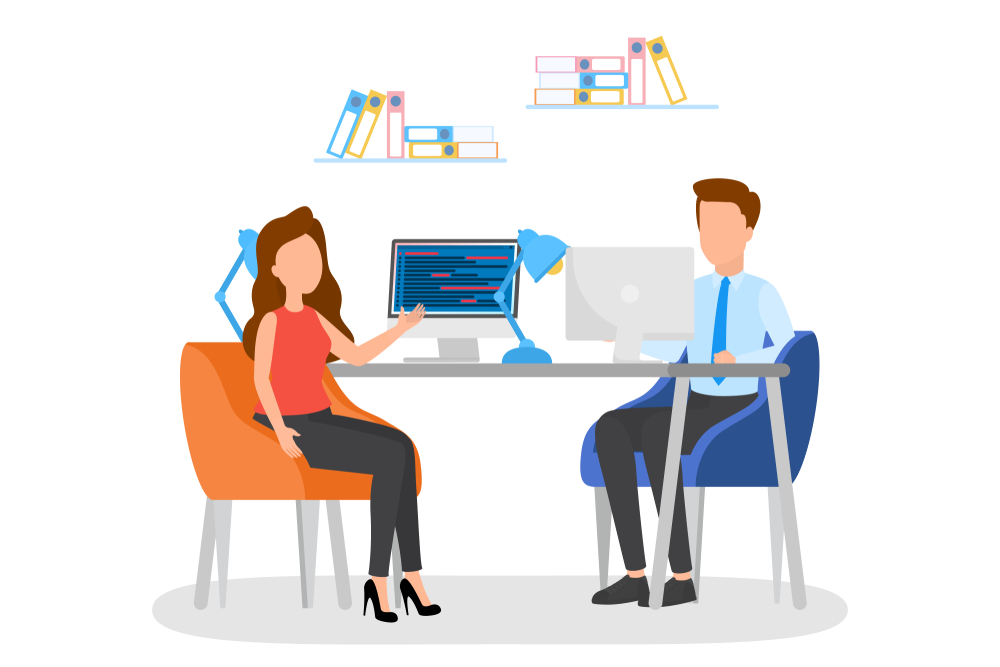 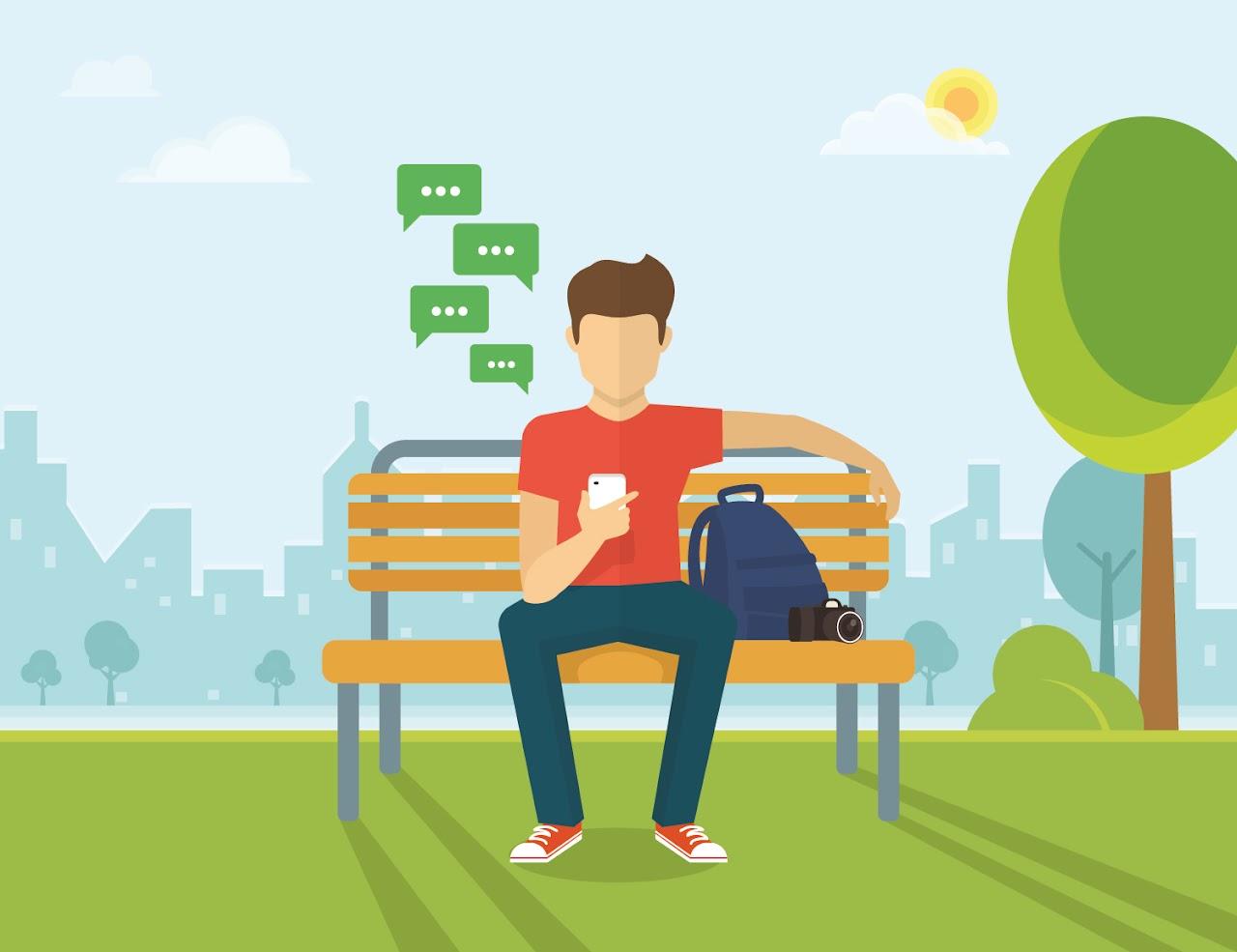 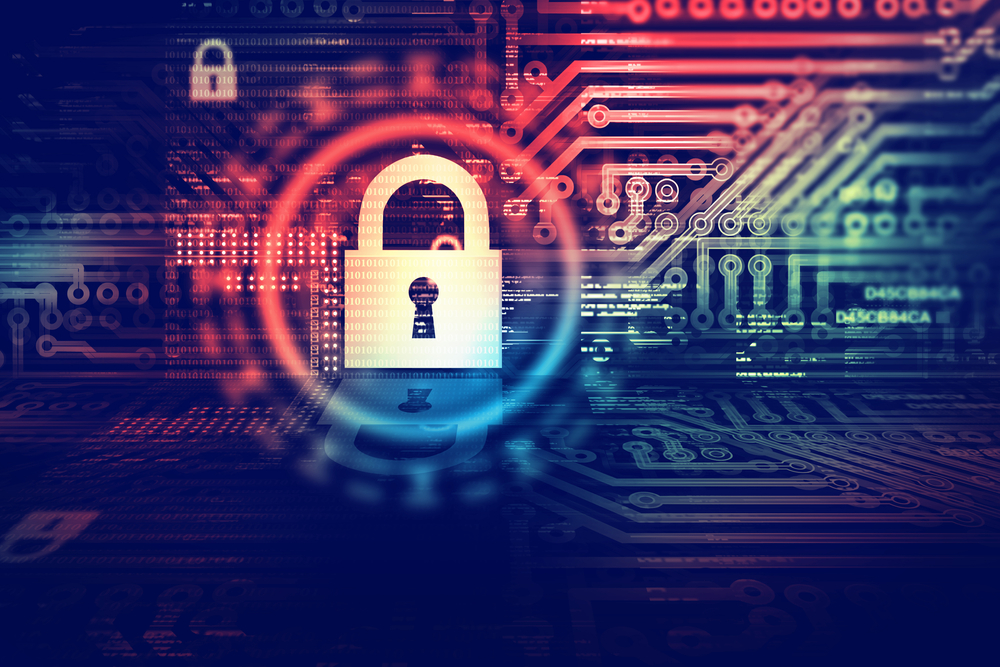 Op slot
Het internet is er niet zomaar!
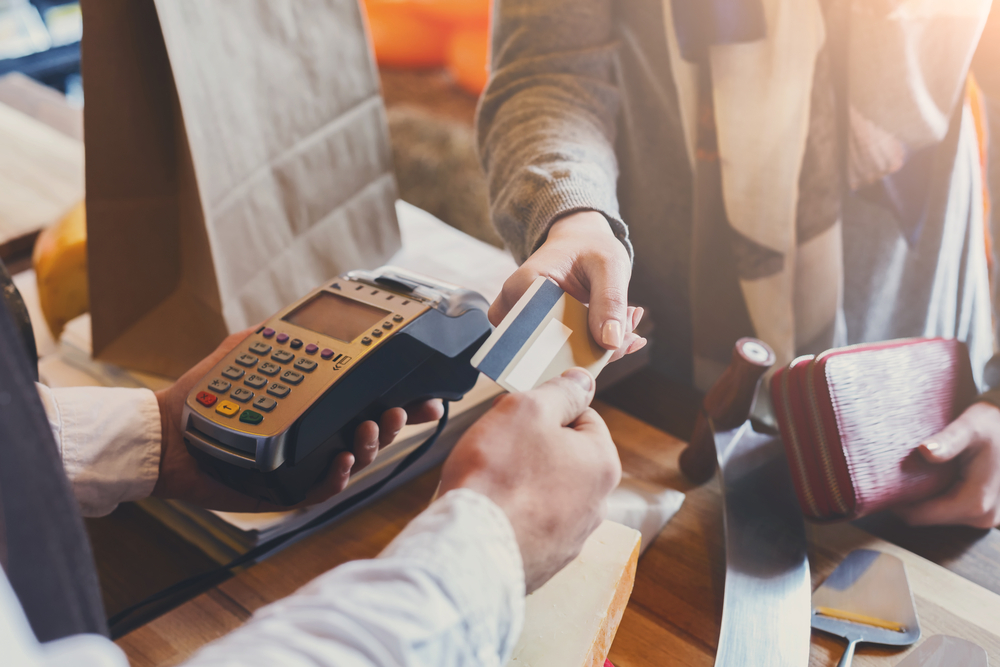 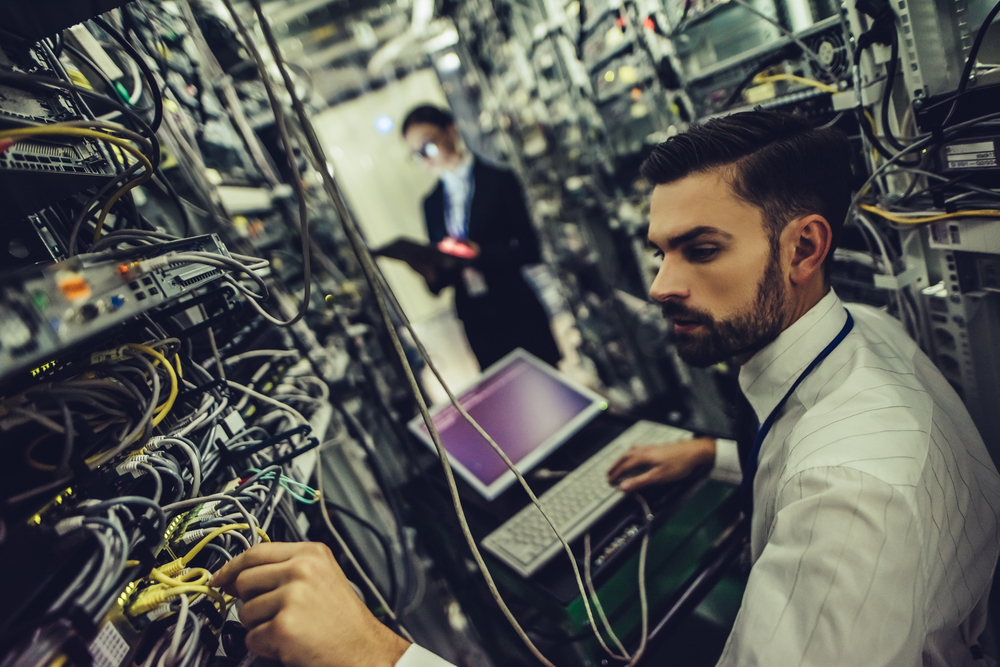 Is alles verbonden?
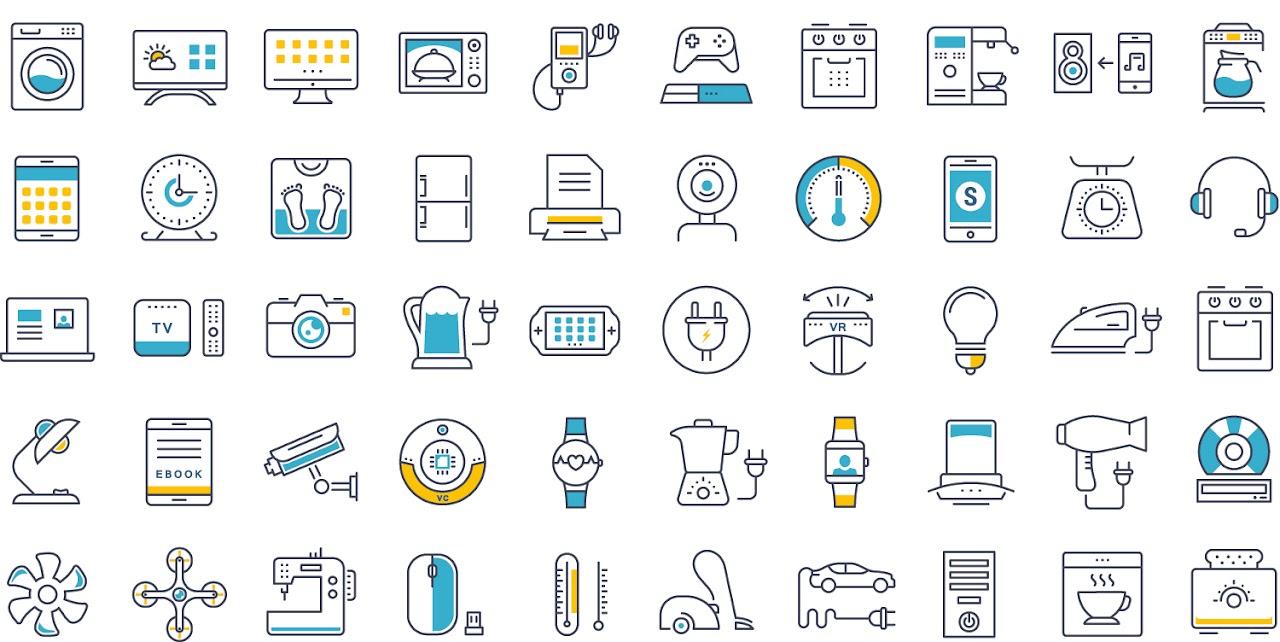 Is alles verbonden?
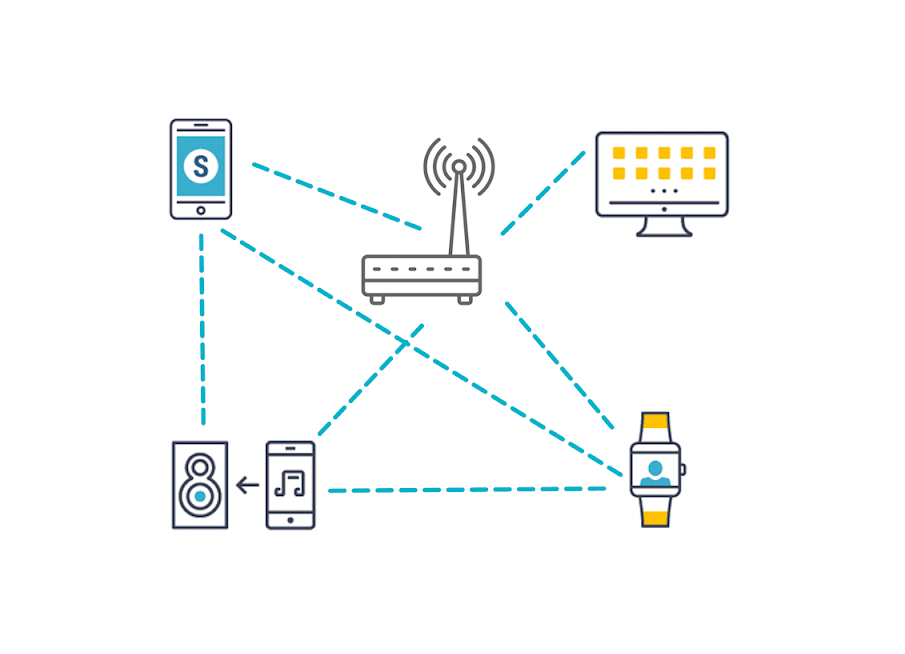 Lekker verbonden
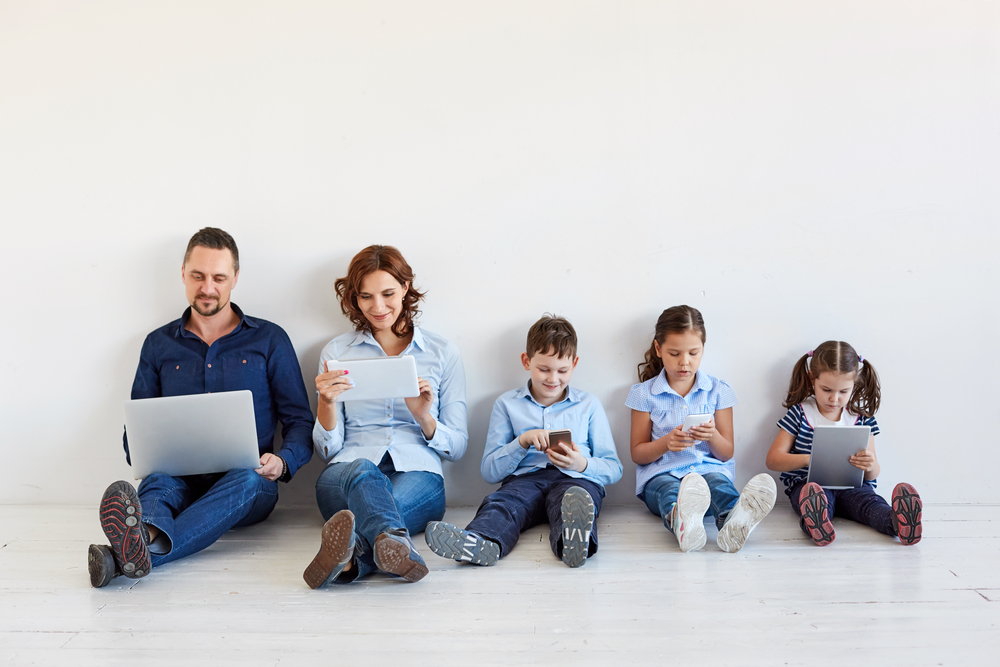